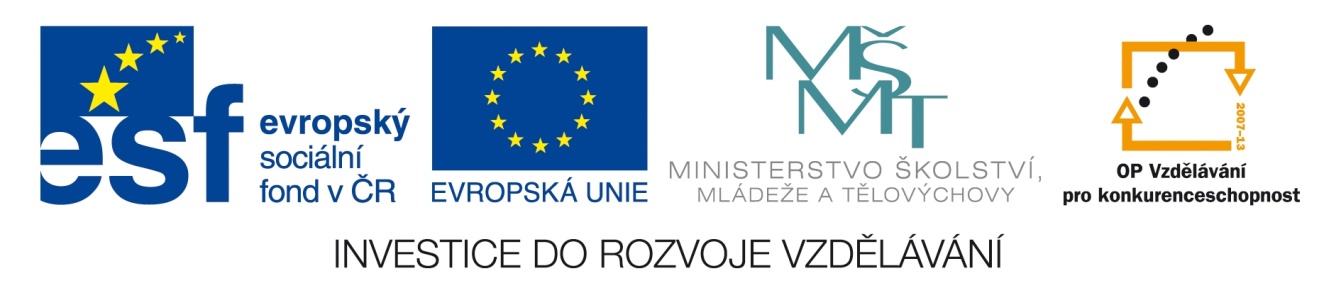 Registrační číslo projektu: CZ.1.07/1.1.38/02.0025
Název projektu: Modernizace výuky na ZŠ Slušovice, Fryšták, Kašava a Velehrad
Tento projekt je spolufinancován z Evropského sociálního fondu a státního rozpočtu České republiky.
Chráněná území v České republice
Pří_080_Rozmanitost přírody_Chráněná území v České republice

Autor: Mgr. Marie Boučková 

Škola: Základní škola Slušovice, okres Zlín, příspěvková organizace
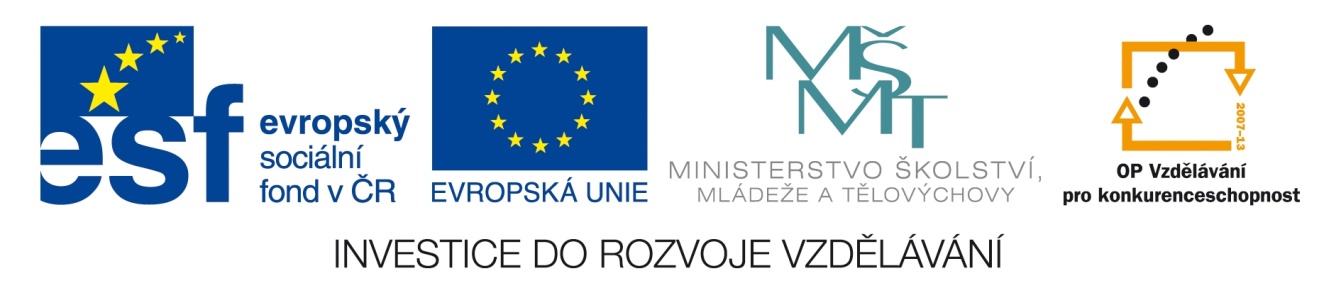 Anotace:
Digitální učební materiál je určen pro práci za pomoci počítače s interaktivní tabulí. Je součástí tématického okruhu „Rozmanitost přírody.“           
 Materiál je v souladu s osnovami vyučovacího předmětu přírodověda a ŠVP pro základní vzdělávání ZŠ Slušovice. Je určený k vyvozování nového učiva, opakování a procvičování učiva.V prezentaci jsou stručným způsobem uvedeny chráněná území v České republice.
  Tento materiál vznikl ze zápisů autora jako doplňující materiál 
k učebnici: MATYÁŠEK, Jiří, Věra ŠTIKOVÁ a Josef TRNA. Přírodověda 5: Člověk a jeho svět. Bratislavská 23d, 602 00 Brno: NOVÁ ŠKOLA s.r.o., 2011. ISBN 978-807289-301-0.
Je určen pro předmět přírodověda 5.ročník.
Chráněná území v České republice
Přírodověda 5. ročník
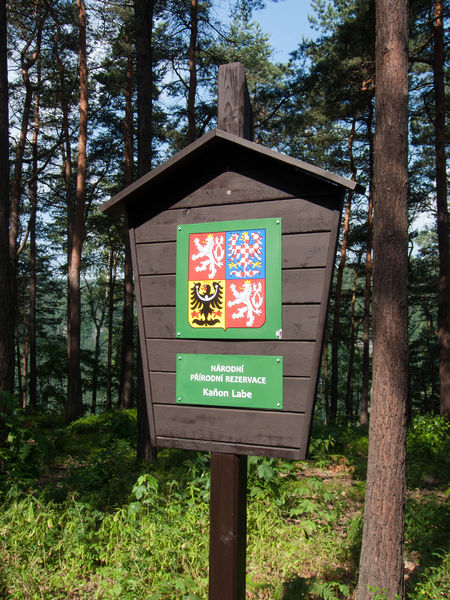 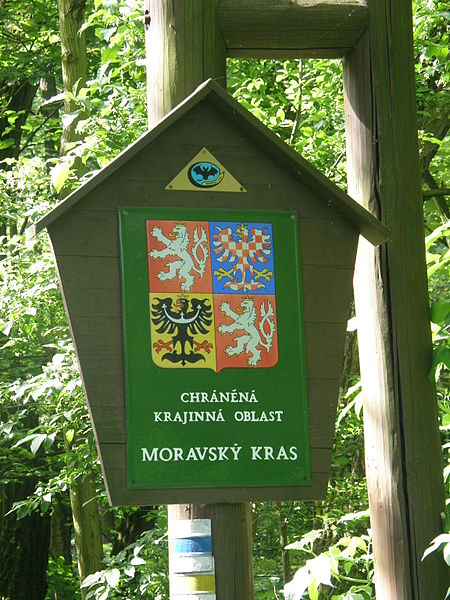 2.
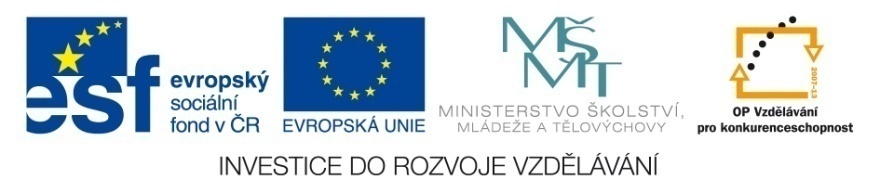 1.
Chráněná území v České republice
definuje:
Zákon č. 114/1992 sb., o ochraně  přírody a krajiny.
V zákonu se uvádí zvláště chráněná území.
Zvláštní územní ochranou se rozumí přísnější režim ochrany konkrétního chráněného území.
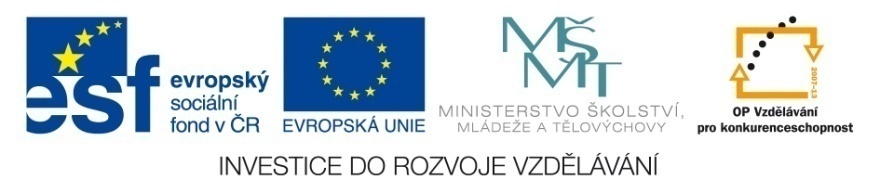 Kategorie chráněných území:
1. VELKOPLOŠNÁ ÚZEMÍ:
Národní parky (NP)
Chráněné krajinné oblasti (CHKO)
2. MALOPLOŠNÁ ÚZEMÍ:
Národní přírodní rezervace (NPR)
Přírodní rezervace (PR)
Národní přírodní památky (NPP)
Přírodní památky (PP)
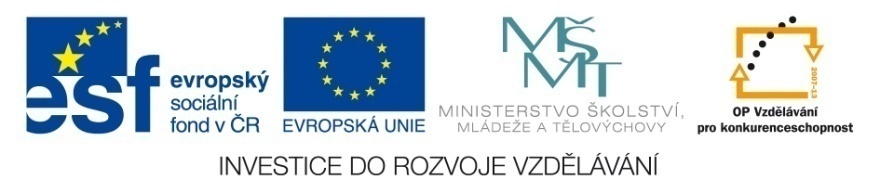 Národní parky a CHKO v ČR
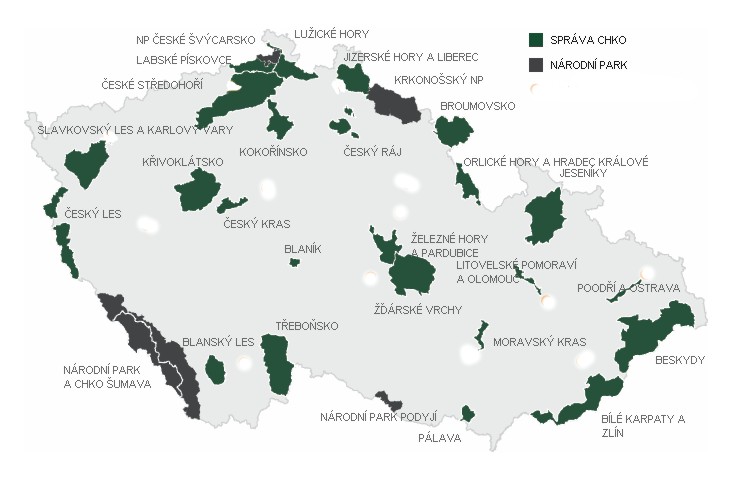 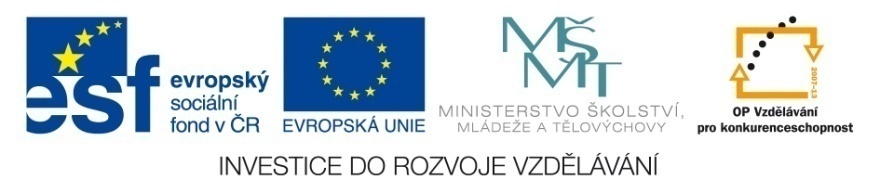 Národní parky
Celosvětově užívaná kategorie.
Velkoplošné chráněné území.
Mezinárodně nebo celostátně významné území s dochovanými přírodními nebo málo ovlivněnými  ekosystémy.
Na území České republiky jsou 4 národní parky.
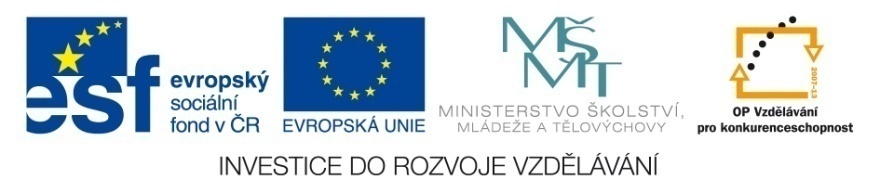 Národní parky
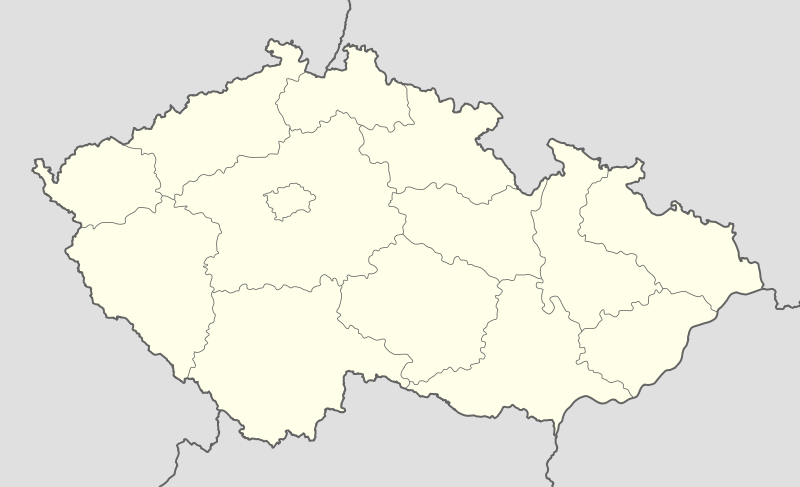 KRKONOŠSKÝ NÁRODNÍ PARK (KRNAP)
NÁRODNÍ PARK ČESKÉ ŠVÝCARSKO
NÁRODNÍ PARK ŠUMAVA
NÁRODNÍ PARK PODYJÍ
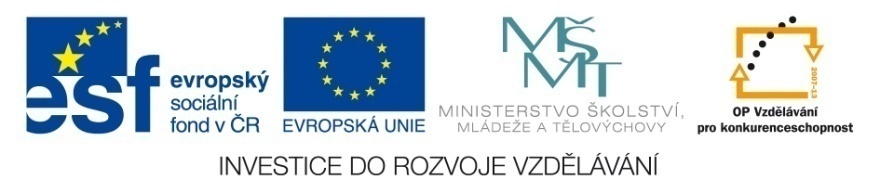 Krkonošský národní park (KRNAP)
Vyhlášen byl v roce 1963.
Má rozlohu 36 300 hektarů.
Vyskytuje se zde velké množství chráněných živočichů a rostlin.
Některé druhy žijící v přírodě Krkonoš se nevyskytují nikde jinde na světě (endemity).
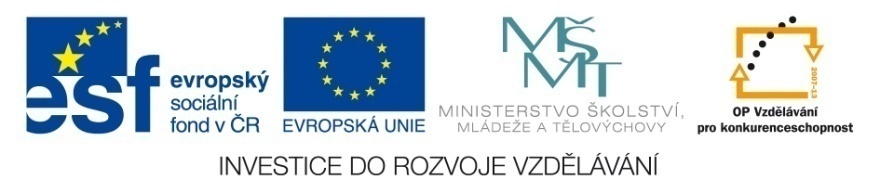 Krkonošský národní park (KRNAP)
4.
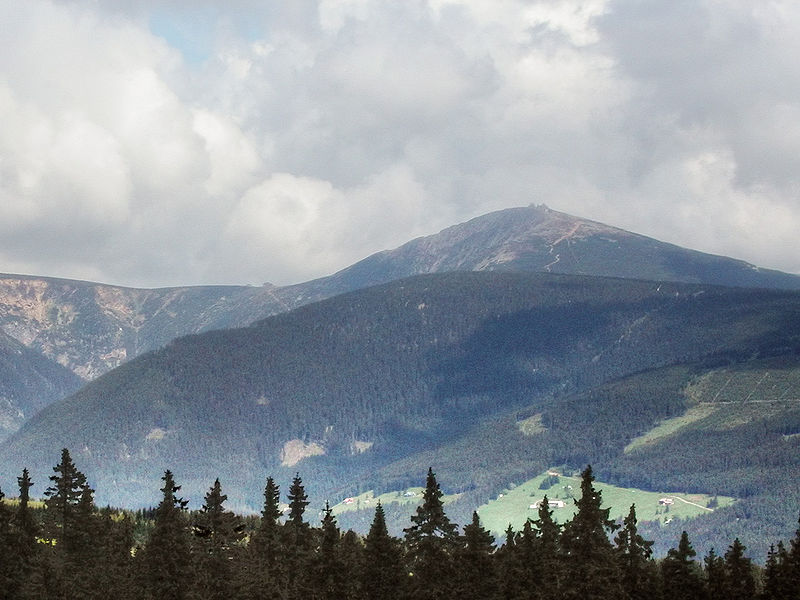 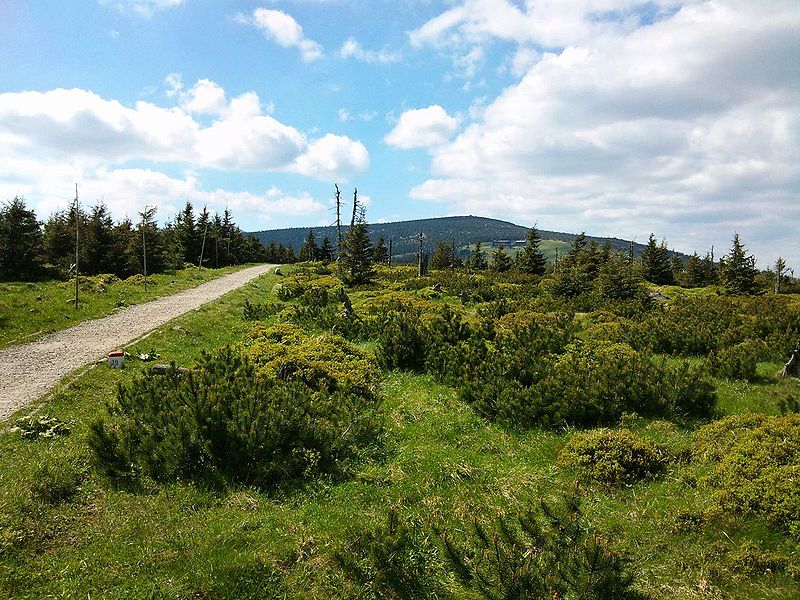 3.
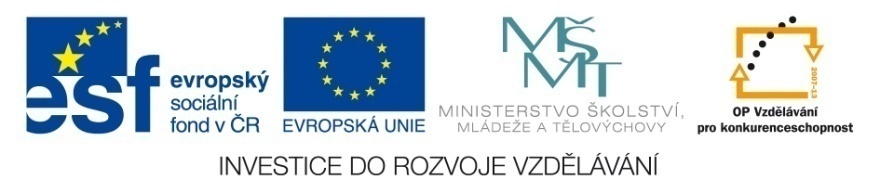 Národní park Šumava
Vyhlášen byl v roce 1991.
Má rozlohu 69 000 hektarů.
Hlavním předmětem ochrany jsou jedinečná biologická společenstva.
Jsou to především horské smrčiny, pralesní porosty, slatě, rašeliniště a karové jezera.
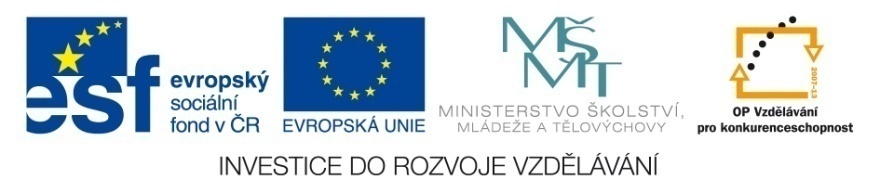 Národní park Šumava
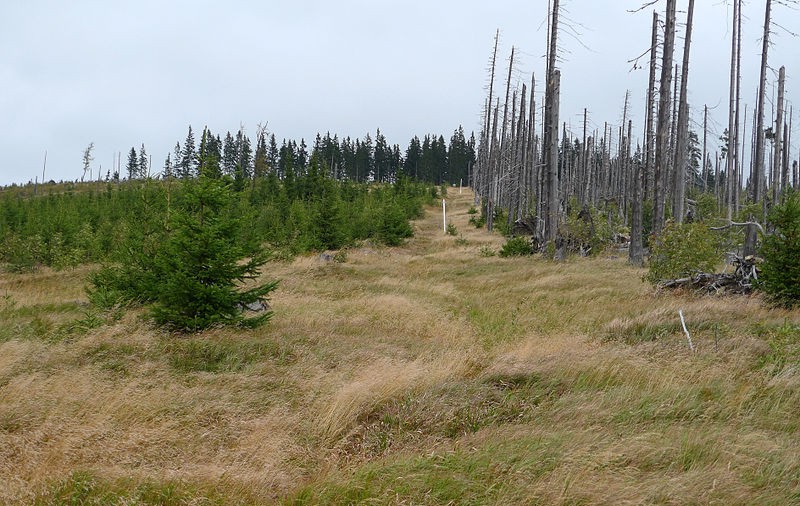 5.
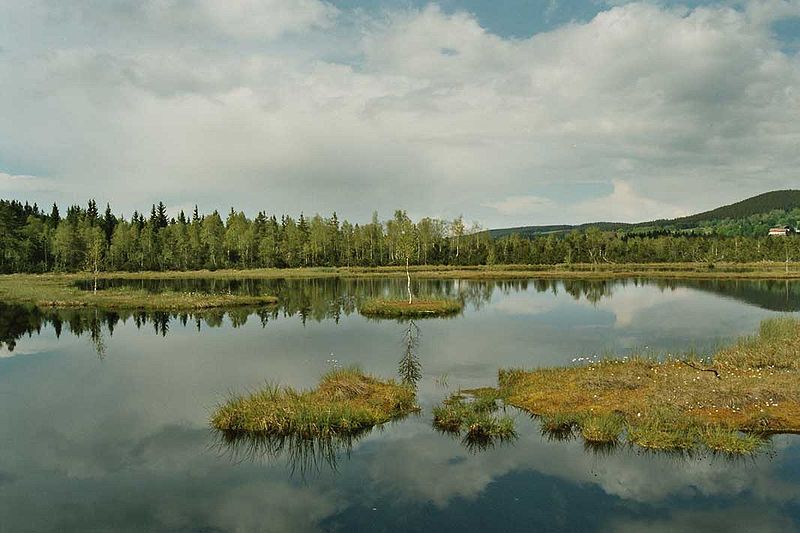 6.
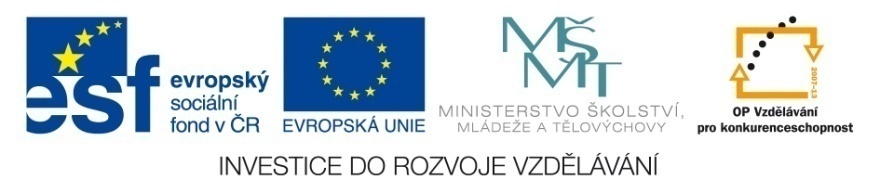 Národní park Podyjí
Vyhlášen byl v roce 1991.
Má rozlohu 6 300 hektarů.
Místo výskytu mnoha vzácných dřevin, roste zde na jediném místě na světě endemický strom jeřáb hardeggský.
Nejhodnotnějším místem  parku je jedinečný Dyjský kaňon.
Patří mezi druhově nejbohatší velkoplošná chráněná území v České republice.
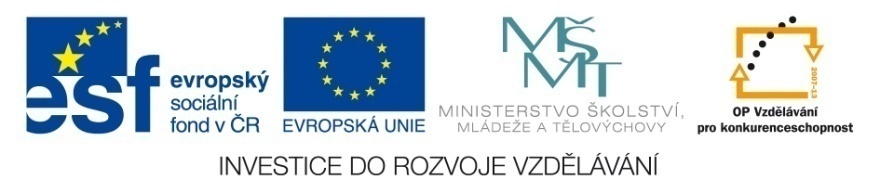 Národní park Podyjí
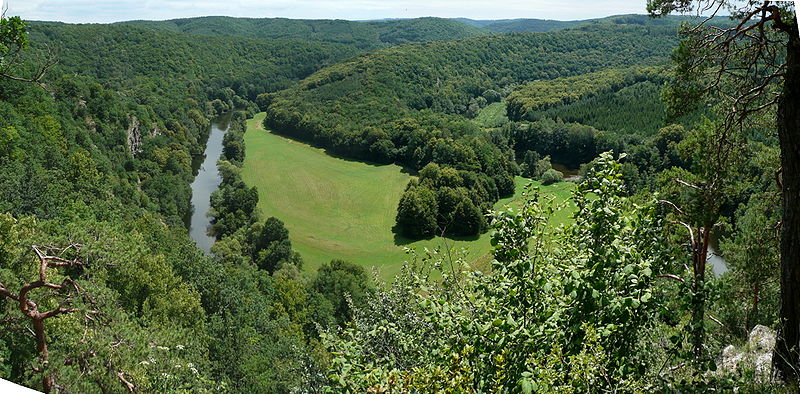 7.
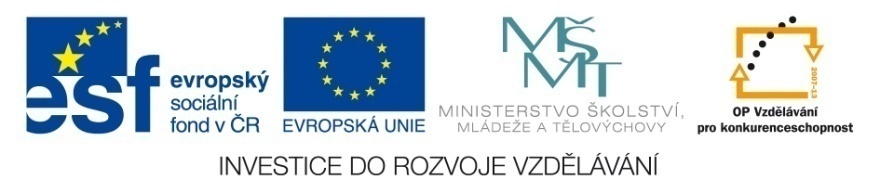 Národní park České Švýcarsko
Vyhlášen byl v roce 2000.
Má rozlohu 7 900 hektarů.
Hlavním předmětem ochrany jsou unikátní pískovcové útvary  (skalní věže, brány, stěny, rokle, skalní města a bludiště).
Nejznámějším skalním útvarem je Pravčická brána, která se stala symbolem parku.
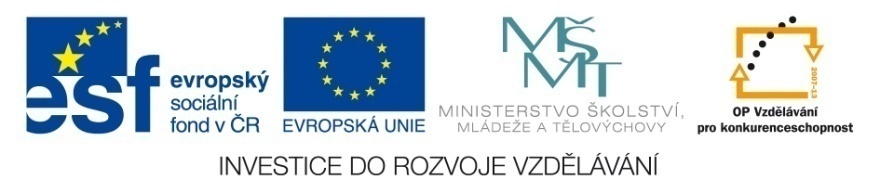 Národní park České Švýcarsko
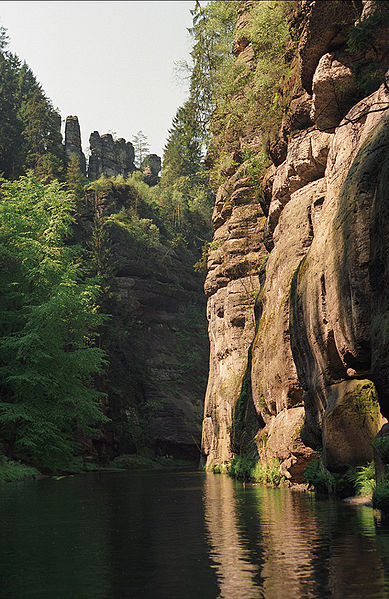 9.
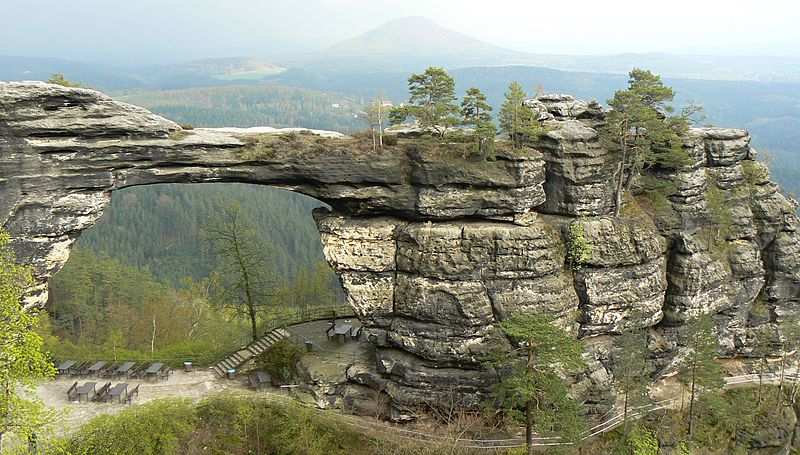 8.
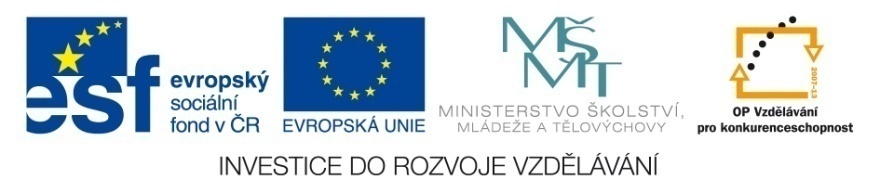 Chráněná krajinná oblast
Naše národní kategorie.
Je určena k ochraně rozlehlejších území nebo celých oblastí.
Velkoplošné chráněné území.
Na území České republiky je v současnosti chráněno 25 CHKO.
Nejstarší v ČR je CHKO Český ráj, zřízená v roce 1955.
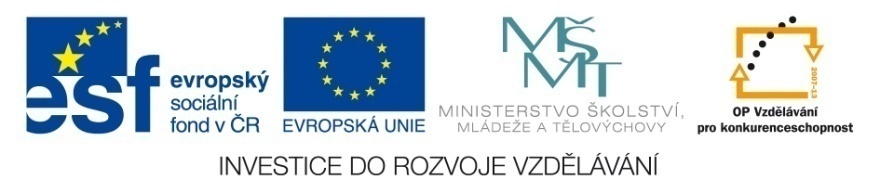 Chráněná krajinná oblast
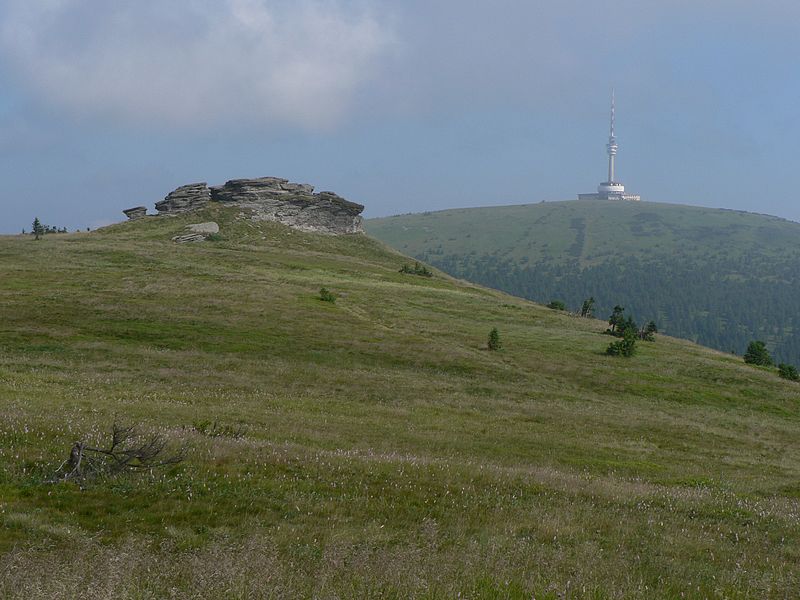 11.
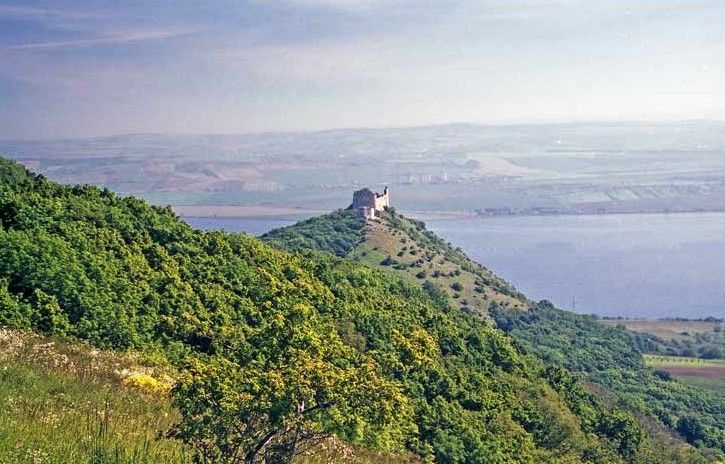 10.
CHKO Jeseníky
CHKO Pálava
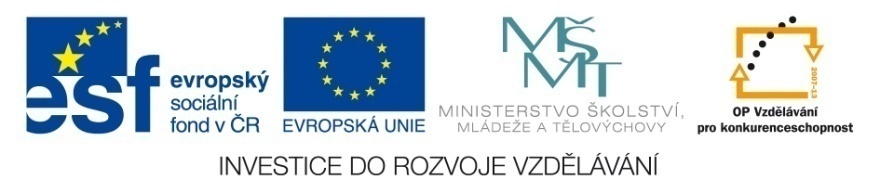 Chráněná krajinná oblast
Přehled CHKO v České republice:
	Beskydy, Bílé Karpaty, Blaník, Blanský les, Broumovsko, České středohoří, Český kras, Český les, Český ráj, Jeseníky, Jizerské hory, Kokořínsko, Křivoklátsko, Labské pískovce, Lužické hory, Moravský kras, Orlické hory, Pálava, Poodří, Slavkovský les, Šumava, Třeboňsko, Žďárské vrchy, Železné hory.
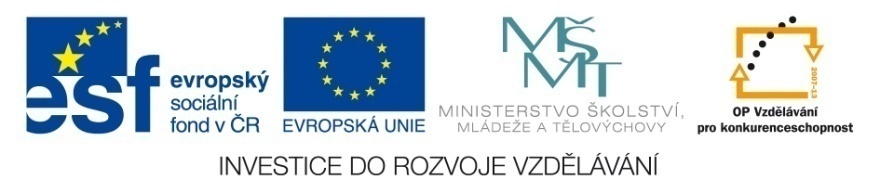 CHKO ve Zlínském kraji
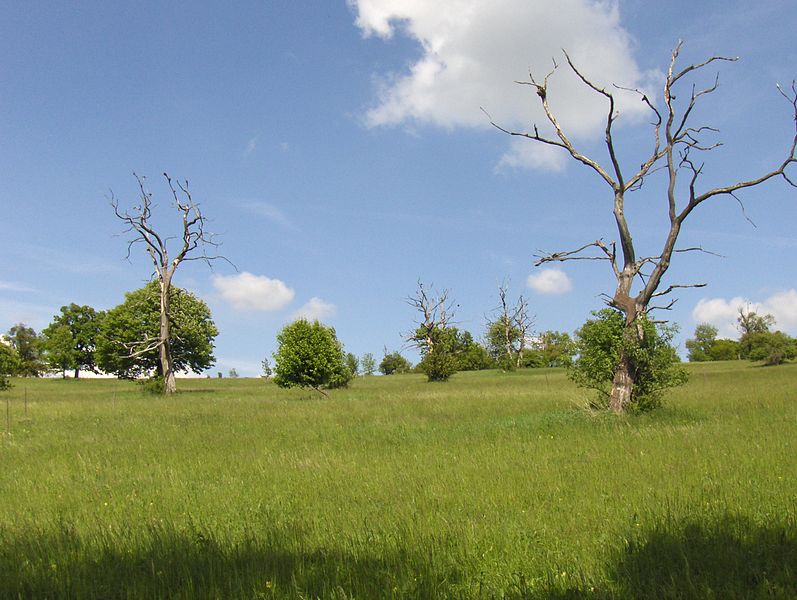 13.
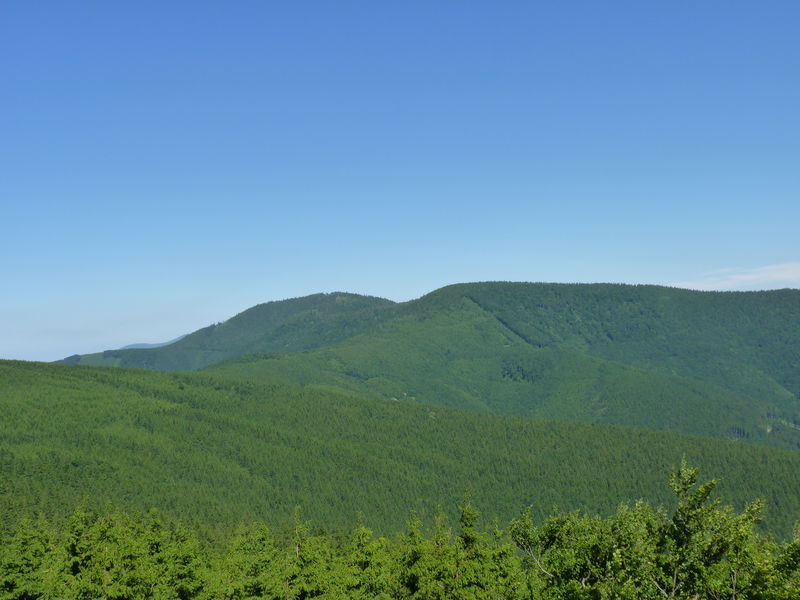 12.
CHKO Bílé Karpaty
CHKO Beskydy
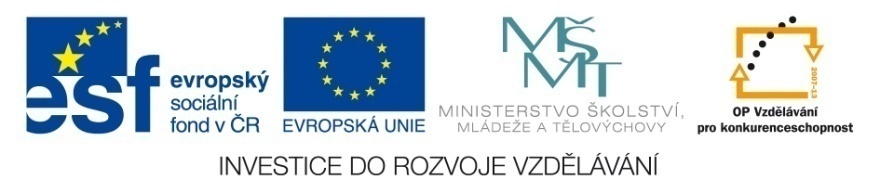 Národní přírodní rezervace
Nejvýznačnější kategorie ochrany maloplošných území.
Poskytuje ochranu unikátním přírodním ekosystémům.
Chrání vzácné a ohrožené organismy. 
Současně chrání i neživé složky přírody.
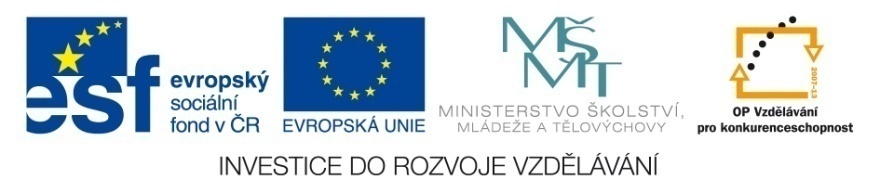 Národní přírodní památka
Zpravidla území menší rozlohy. 
Cílem ochrany je zachování určitých specifických přírodních objektů vysoké národní až nadnárodní hodnoty.
Ochrana spočívá v zákazu činností, které by chráněné území mohly poškodit nebo zničit.
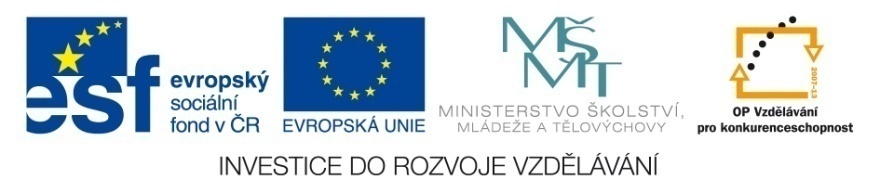 Přírodní rezervace
Je určena k ochraně význačných ekosystémů v určité oblasti.
Má stanoveny základní ochranné podmínky jako národní přírodní rezervace.
Maloplošné chráněné území. 
Má však pouze oblastní význam.
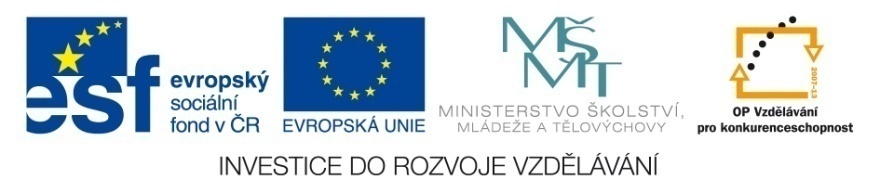 Přírodní památka
Maloplošné chráněné území.
Obdoba národní přírodní památky.
Má však pouze oblastní význam.
Zřízená k ochraně určitých přírodních objektů místní až národní hodnoty.
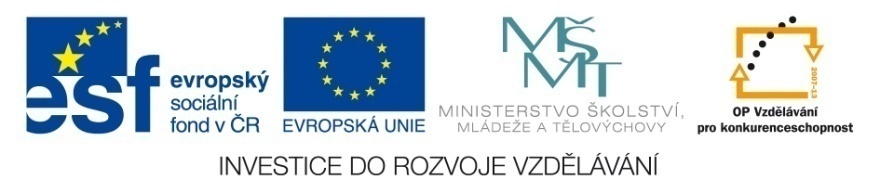 Opakování
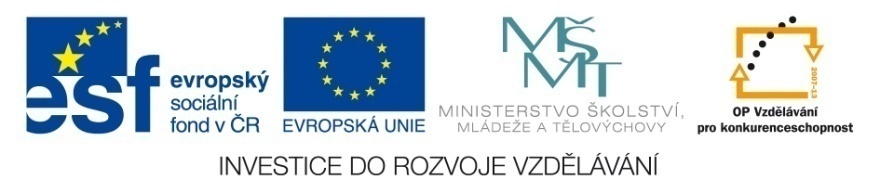 Která z těchto CHKO se nachází ve Zlínském kraji?

 CHKO Bílé Karpaty
b) CHKO Český kras
c) CHKO Jizerské hory
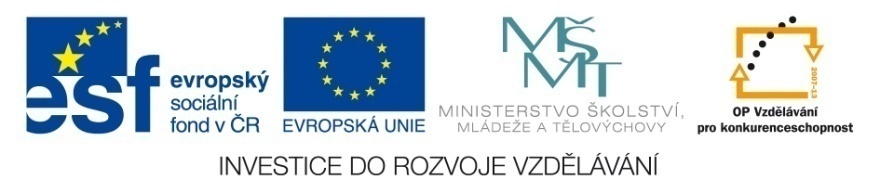 Do kategorie chráněných území nepatří:

 Národní park
b) Národní rybník
c) Národní přírodní   		rezervace
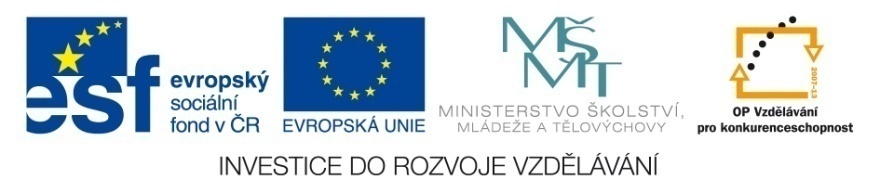 Zkratka CHKO je:

 Chytrá královská oblast
b) Chráněná krajinná oblast
c) Choulostivá krajinná oblast
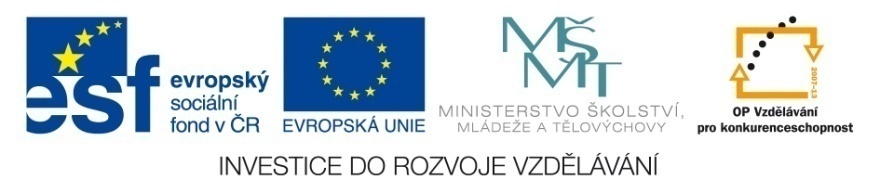 Kolik národních parků se nachází v ČR?

 5
 6
 4
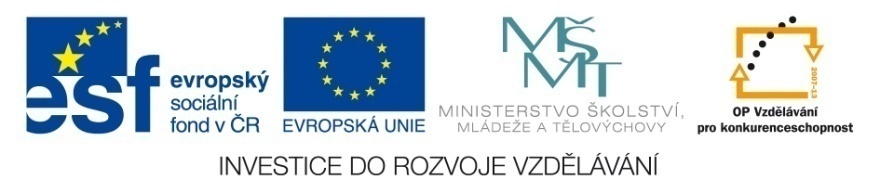 Kolik chráněných krajinných oblastí bylo vyhlášeno 
v České republice:
 35
 25
 45
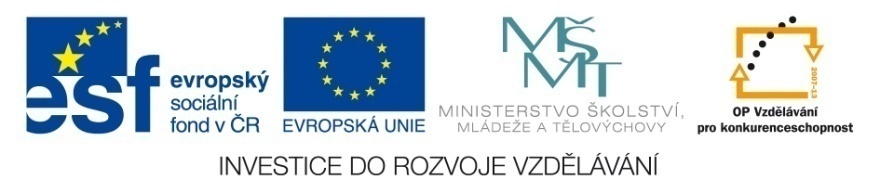 KRNAP je zkratkou pro:


 Chráněnou krajinnou  oblast Jeseníky
 Krkonošský národní park
 Národní park České Švýcarsko
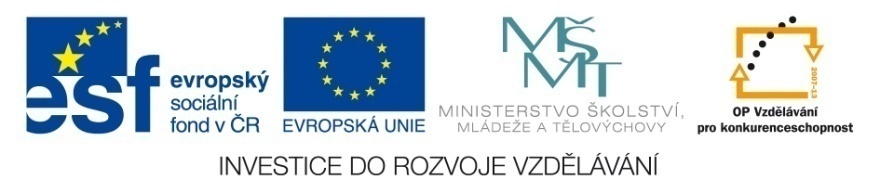 Jak se jmenuje skalní útvar na obrázku?
8.
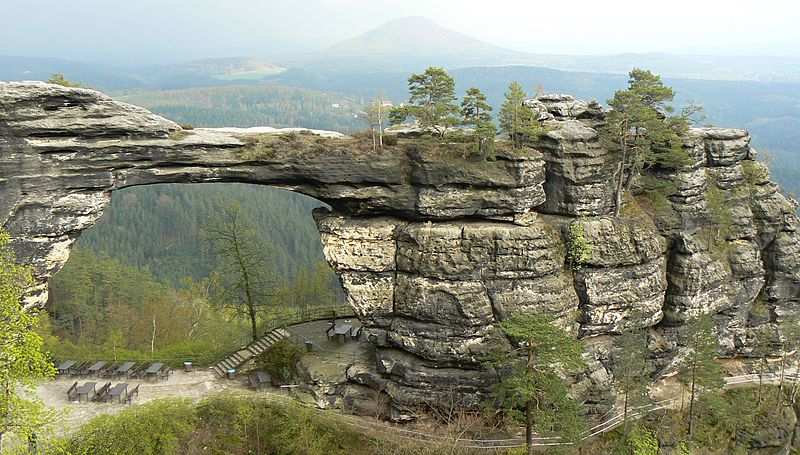 a) Pravčická brána
b) Švýcarská brána
c) Česká brána
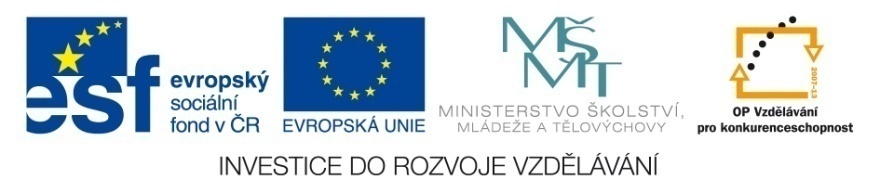 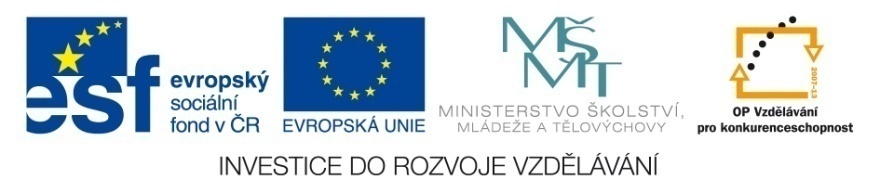 ZDROJE POUŽITÝCH MATERIÁLŮ:
Soubor:Cedule PR Kaňon Labe u Belvedéru.jpg. In: Wikipedia: the free encyclopedia [online]. San Francisco (CA): Wikimedia Foundation, last modified on 12.8.2010 [cit. 2013-01-17]. Dostupné z: http://cs.wikipedia.org/wiki/Soubor:Cedule_PR_Ka%C5%88on_Labe_u_Belved%C3%A9ru.jpg 
Soubor:CHKO (Moravský kras).JPG. In: Wikipedia: the free encyclopedia [online]. San Francisco (CA): Wikimedia Foundation, 2001-, last modified on 27. 5. 2008 [cit. 2013-04-03]. Dostupné z: http://cs.wikipedia.org/wiki/Soubor:CHKO_(Moravsk%C3%BD_kras).JPG
Soubor:Čihadlo.jpg. In: Wikipedia: the free encyclopedia [online]. San Francisco (CA): Wikimedia Foundation, last modified on 9.8.2010 [cit. 2013-01-18]. Dostupné z: http://cs.wikipedia.org/wiki/Soubor:%C4%8Cihadlo.jpg 
Soubor:Sněžka from Černá hora (CZE).jpg. In: Wikipedia: the free encyclopedia [online]. San Francisco (CA): Wikimedia Foundation, 2001-, last modified on 17. 2. 2007 [cit. 2013-04-03]. Dostupné z: http://cs.wikipedia.org/wiki/Soubor:Sn%C4%9B%C5%BEka_from_%C4%8Cern%C3%A1_hora_(CZE).jpg
Soubor:Sumava Vilgus 54.JPG. In: Wikipedia: the free encyclopedia [online]. San Francisco (CA): Wikimedia Foundation, last modified on 26.9.2011 [cit. 2013-01-18]. Dostupné z: http://cs.wikipedia.org/wiki/Soubor:Sumava_Vilgus_54.JPG 
Soubor:Chalupska-slat.jpg. In: Wikipedia: the free encyclopedia [online]. San Francisco (CA): Wikimedia Foundation, 2001-, last modified on 28. 9. 2006 [cit. 2013-04-03]. Dostupné z: http://cs.wikipedia.org/wiki/Soubor:Chalupska-slat.jpg
Soubor:Dyje2.JPG. In: Wikipedia: the free encyclopedia [online]. San Francisco (CA): Wikimedia Foundation, last modified on 18.10.2008 [cit. 2013-01-18]. Dostupné z: http://cs.wikipedia.org/wiki/Soubor:Dyje2.JPG 
Soubor:Pravčická brána (2).jpg. In: Wikipedia: the free encyclopedia [online]. San Francisco (CA): Wikimedia Foundation, last modified on 14.5.2011 [cit. 2013-01-18]. Dostupné z: http://cs.wikipedia.org/wiki/Soubor:Prav%C4%8Dick%C3%A1_br%C3%A1na_(2).jpg 
Soubor:Kamenica (js).jpg. In: Wikipedia: the free encyclopedia [online]. San Francisco (CA): Wikimedia Foundation, 2001-, last modified on 6. 11. 2007 [cit. 2013-04-03]. Dostupné z: http://cs.wikipedia.org/wiki/Soubor:Kamenica_(js).jpg
Soubor:Zřícenina hradu Děvičky z úbočí Děvína.JPG. In: Wikipedia: the free encyclopedia [online]. San Francisco (CA): Wikimedia Foundation, last modified on 3.8.2007 [cit. 2013-01-21]. Dostupné z: http://cs.wikipedia.org/wiki/Soubor:Z%C5%99%C3%ADcenina_hradu_D%C4%9Bvi%C4%8Dky_z_%C3%BAbo%C4%8D%C3%AD_D%C4%9Bv%C3%ADna.JPG 
File:PetrovyPraded.jpg. In: Wikipedia: the free encyclopedia [online]. San Francisco (CA): Wikimedia Foundation, last modified on 29.1.2011 [cit. 2013-01-21]. Dostupné z: http://commons.wikimedia.org/wiki/File:PetrovyPraded.jpg?uselang=cs 
Soubor:Kněhyně (vlevo) a Čertův mlýn (z Pusteven).JPG. In: Wikipedia: the free encyclopedia [online]. San Francisco (CA): Wikimedia Foundation, last modified on 29.7.2010 [cit. 2013-01-21]. Dostupné z: http://cs.wikipedia.org/wiki/Soubor:Kn%C4%9Bhyn%C4%9B_(vlevo)_a_%C4%8Cert%C5%AFv_ml%C3%BDn_(z_Pusteven).JPG 
File:NPR Čertoryje.JPG. In: Wikipedia: the free encyclopedia [online]. San Francisco (CA): Wikimedia Foundation, last modified on 1.7.2011 [cit. 2013-01-21]. Dostupné z: http://commons.wikimedia.org/wiki/File:NPR_%C4%8Certoryje.JPG?uselang=cs